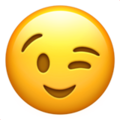 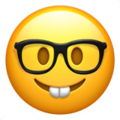 Unit 10. Now I get it!
Learning objectives:

Discuss communication, including such topics as gestures and body language using modals and adverbs.
Discuss rules and recognize common signs using terms of permission, obligation and prohibition.
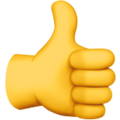 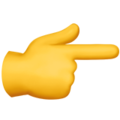 By the end of the unit 10, students must be able to respond properly to the following:
What does this           gesture mean? or What do you think this other gesture means? 
Show me a gesture that means “I don’t understand”/“I’m hungry”/“Come here / etc.” 
Show me a gesture that means you’re bored/exhausted/nervous, etc. 
What does this sign/emoticon/emoji mean? or What do you think this sign/emoticon/emoji means? What does         mean? Where might you find this rule? 
What rules might you find on an airplane/at school/in a museum/at work?
Show me a gesture and ask what it means. or Show a classmate a gesture and ask what it means.
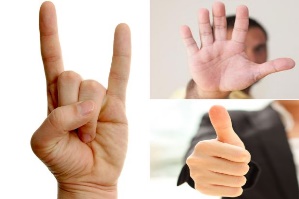 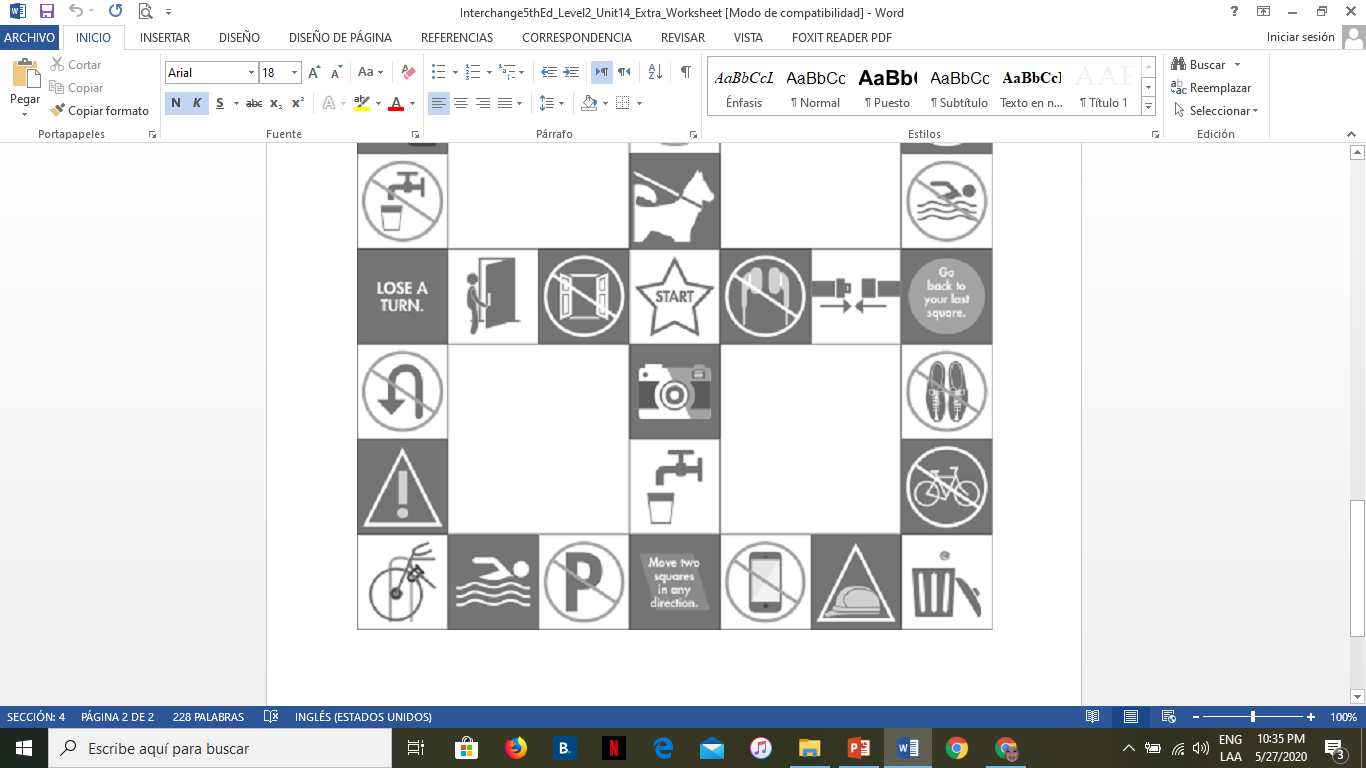 Some of the following slides contain activities in which you must record your voice. If you have problems with the microphone of the computer, do it on another electronic device and then add it to the PowerPoint file. You must record your work in this file and up load it as evidence of work.
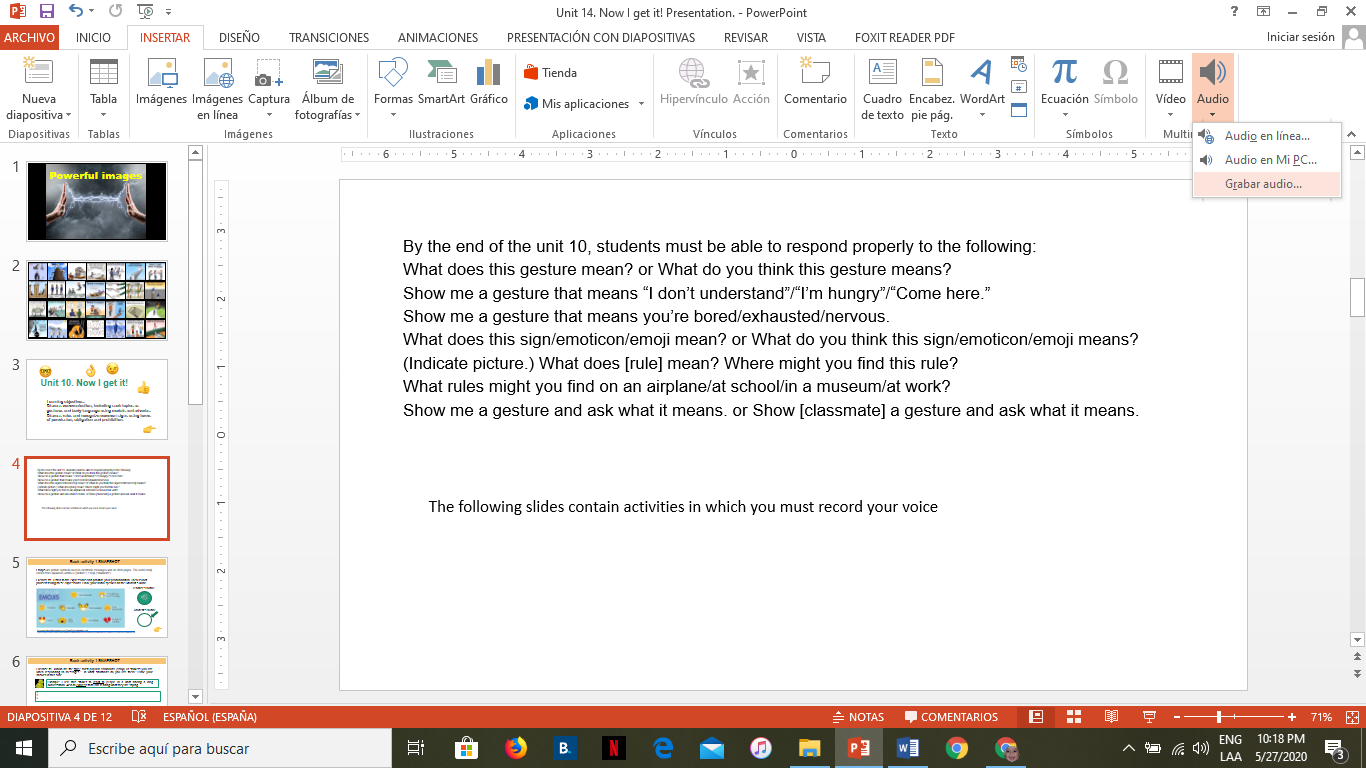 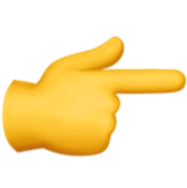 Book activity 1 SNAPSHOT
Emojis are picture symbols used in electronic messages and on Web pages. The word emoji comes from Japanese words e (“picture”) + moji (“character”).
Exercise #1. Listen to the expressions in the teacher’s audio and practice your pronunciation. Then record yourself telling the same expressions. Place your audio speaker on the Student’s circle.
Teacher’s audio:
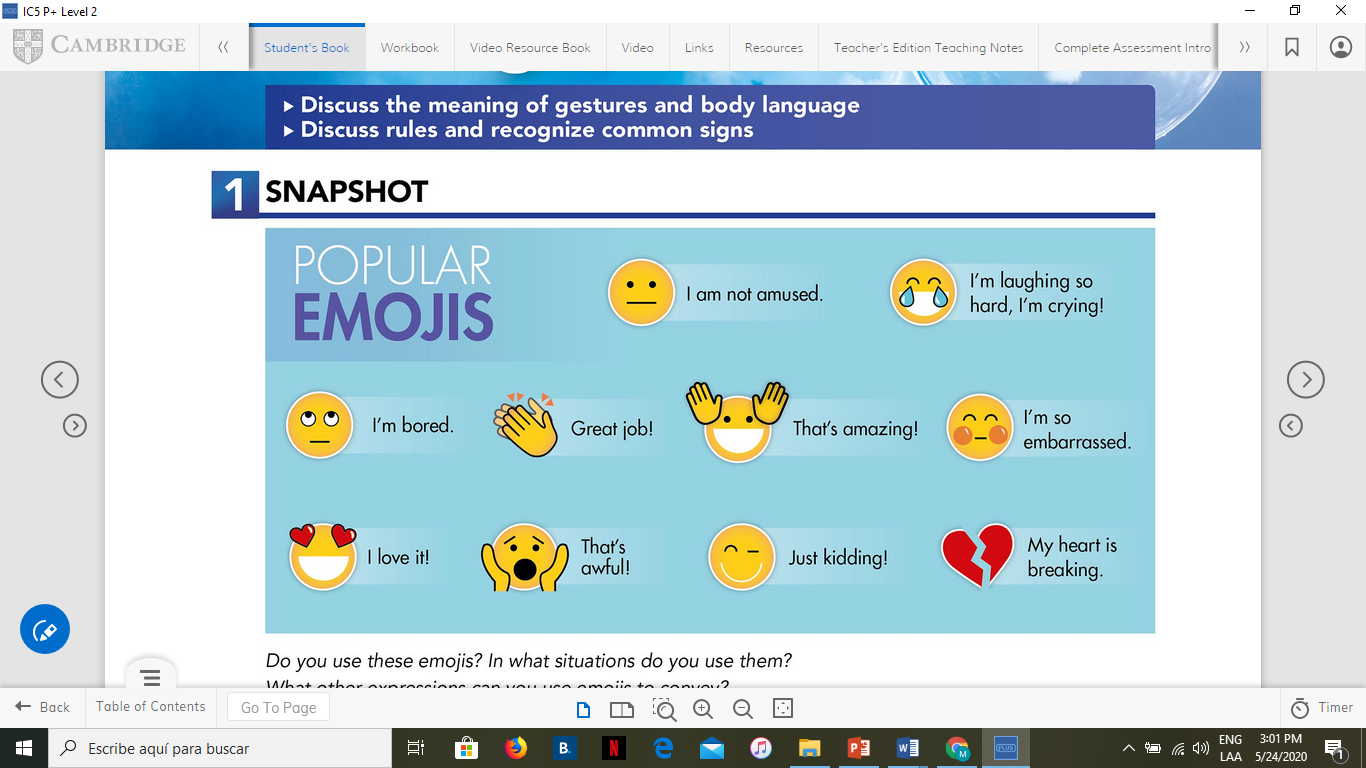 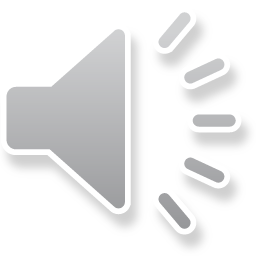 Student’s audio:
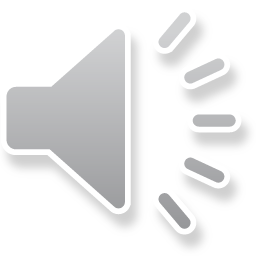 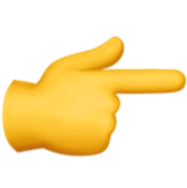 For support about adding audio in your PowerPoint presentation, visit:
https://support.office.com/en-us/article/add-or-delete-audio-in-your-powerpoint-presentation-c3b2a9fd-2547-41d9-9182-3dfaa58f1316
Book activity 1 SNAPSHOT
Exercise #2. Which are the three most popular emoticons (emoji) or stickers you use when responding to messages?  In what situations do you use them? Place your answer in this slide.
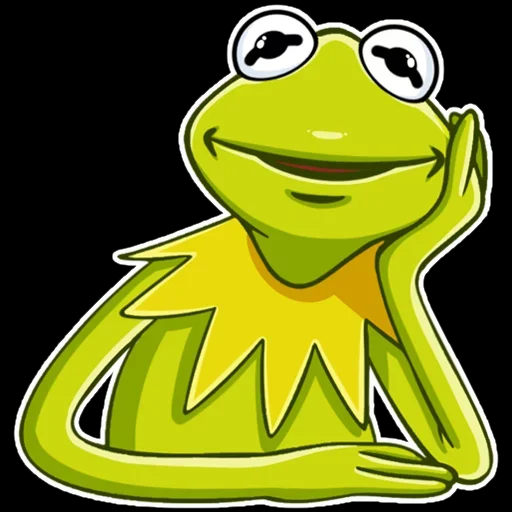 Example: I use this sticker to react to people in a chat having a long conversation. Also to express that I am reading what they are saying.
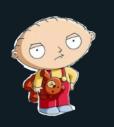 I use this sticker to react to people who say something annoying.
1.
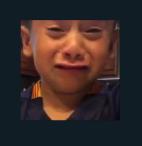 2.
I use this sticker to react to sad things. Also to express that I am frustrated.
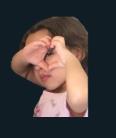 3.
I use this sticker to react to things I like. also to express love and affection.
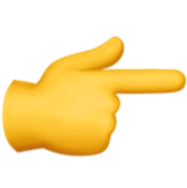 Book activity 2 WORD POWER Body language
Exercise #3. What do you think the woman is doing in each picture? Complete your book task A. Then look at the adjectives in activity B and describe ORALLY (record your voice) what de woman is doing and feeling. There may be more than one answer. Record one audio for the five descriptions. Listen to the example:
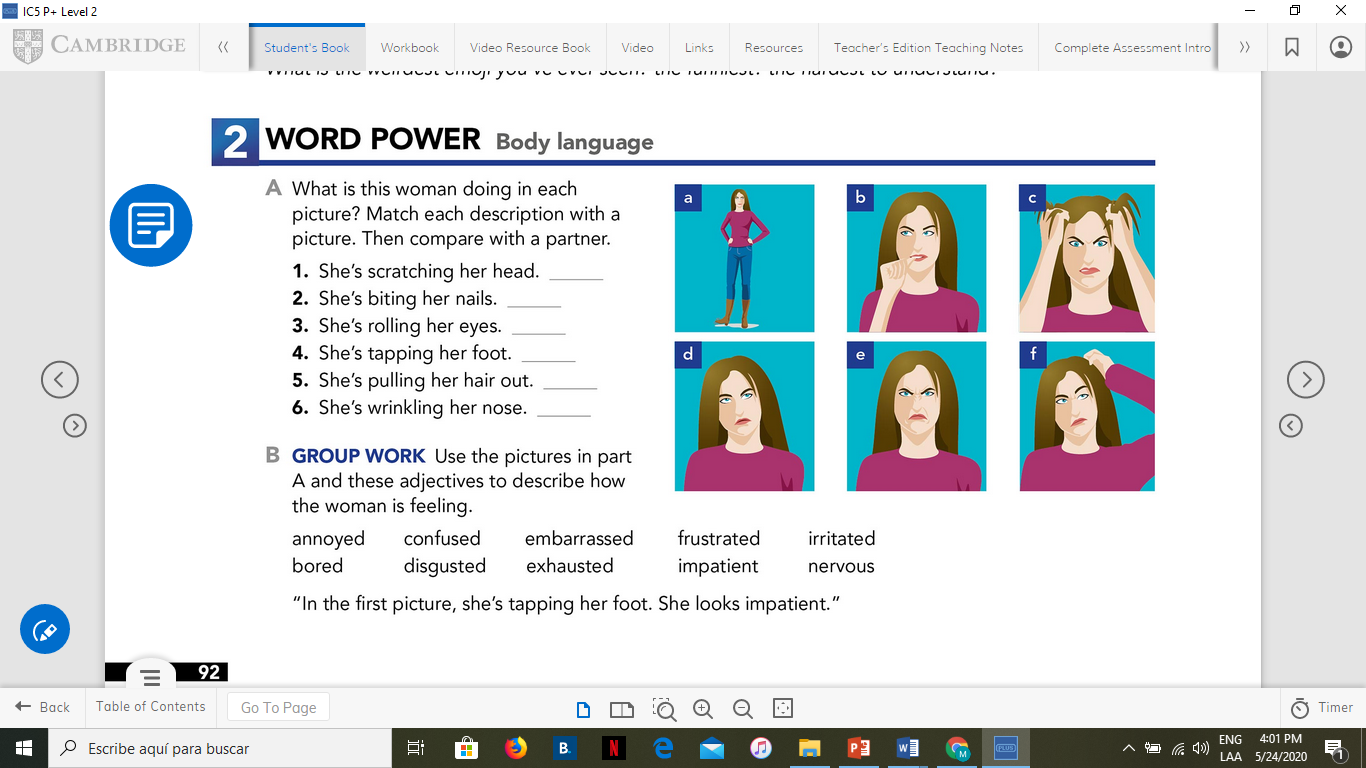 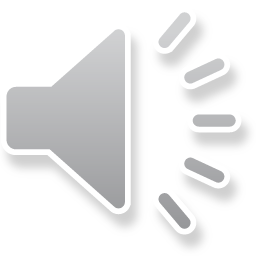 Teacher’s example audio:
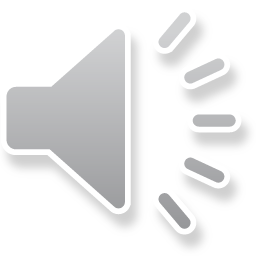 scratching
biting
rolling
tapping
pulling
wrinkling
Transcript: In picture A, she’s tapping her foot. She looks impatient.
Place student’s audio:
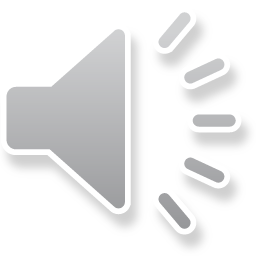 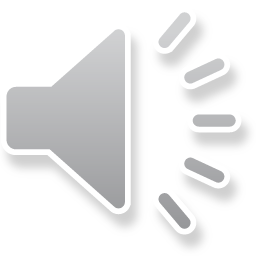 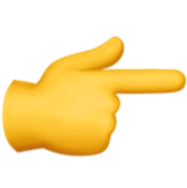 Book activity 4 GRAMMAR FOCUS
When we are not sure about the meaning of something (for example discussing what gestures from different cultures mean), we use modals of possibility (might, may, could) or adverbs (maybe, perhaps, possibly, probably).
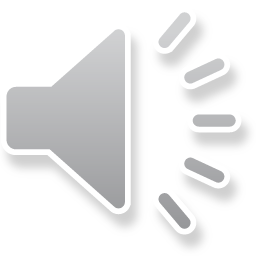 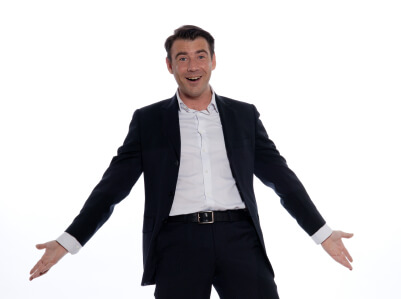 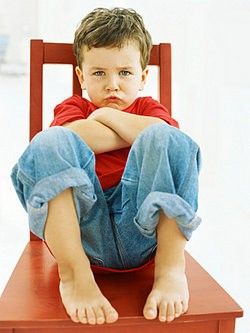 Beginning of the sentence
Slight Possibility
This gesture probably means he is happy and surprised.
This gesture must mean he is mad or frustrated.
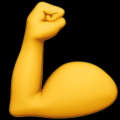 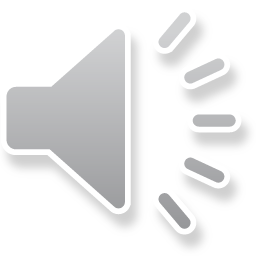 Strong Possibility
When we are sure about the meaning of something, we use modal must or the adverb definitely.
Answer:
Do modals use the base form of the verb or the infinitive? ___________________________
Maybe and perhaps go at the beginning of the sentence.
Where do possibly, probably and definitely go in a sentence?_________________________
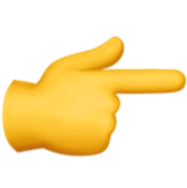 Book activity 4 GRAMMAR FOCUS
Exercise #4. What do these gestures mean? Make statements about each gesture. Look into your book page. Use the meanings in the box (possible meanings) or your own ideas. Record your voice (one audio for the 5 statements).
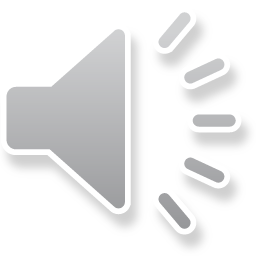 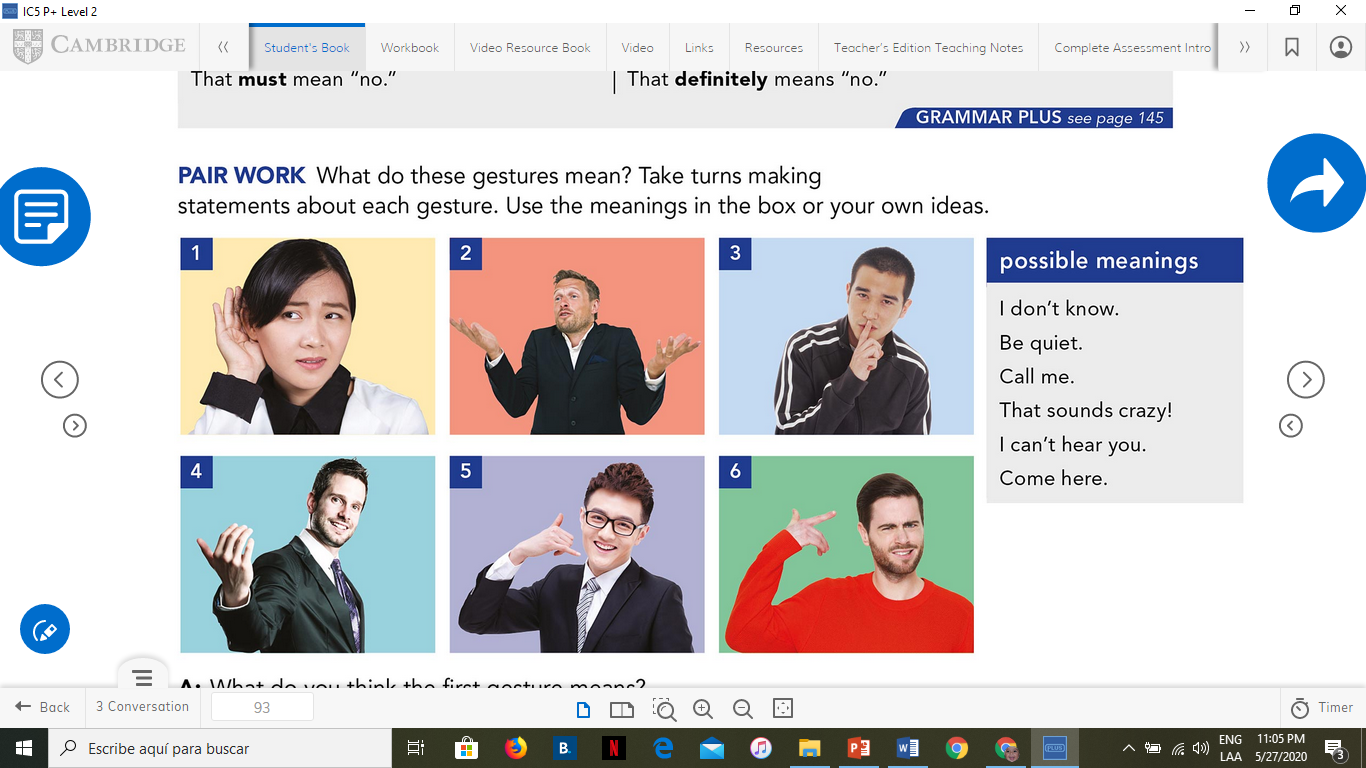 Teacher’s example audio:
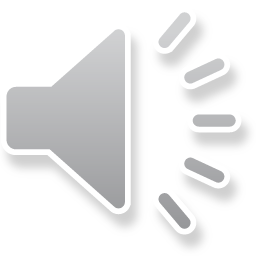 Transcript: The first gesture could mean, I can’t hear you.
Place student’s audio:
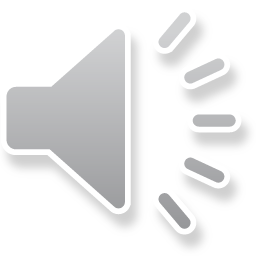 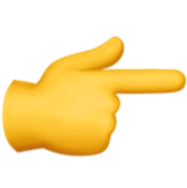 Book activity 4 GRAMMAR PRACTICE
MODALS AND ADVERBS PRACTICE “STRANGE HAPPENINGS”
Exercise #5. Imagine you are in these situations. What do you think they mean? Write your answers here in the slide. Use modals and adverbs of possibility.

1. You walk into your classroom. There are no people there.
A= It might mean I’m in the wrong classroom. Or maybe it means I’m very, very late for class!
2. You are driving a car. A police officer stops you.
A=It might mean that I´m stop. Or maybe I´m took a turn where it wasn't.
3. It’s 3:00 A.M. You hear a loud noise outside your door.
A=It might mean that someone wants to enter the house. Or maybe it means there is wind.
4. You receive a greeting card. There is no message and no return address.
A=It might mean that they don't want you to know who you are. Or maybe it means it was a mistake.
5. You find an old painting in your garage. The person in the painting looks like you.
A=It might mean that he is a relative. Or maybe it means he is someone who looks like me.
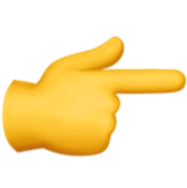